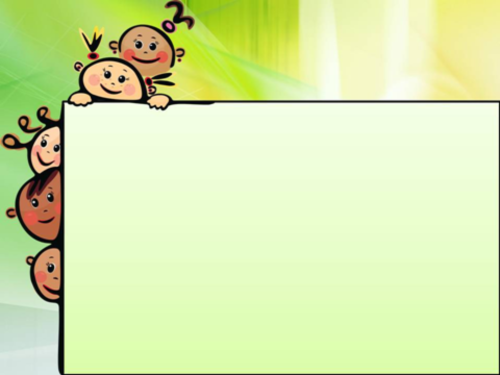 Выставка-ярмарка социальных инициативрегионального этапа Центральной программы «Арт-Профи-форум»
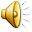 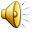 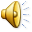 ГПОАУ ЯО РОСТОВСКИЙ КОЛЛЕДЖ ОТРАСЛЕВЫХ ТЕХНОЛОГИЙ
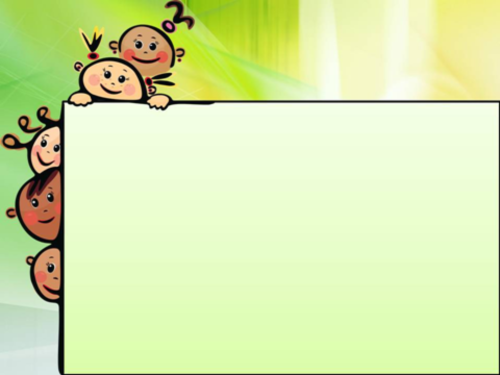 Социально-значимая деятельность – это деятельность, направленная на благо общества
Мы – волонтеры ГПОАУ ЯО Ростовского колледжа отраслевых технологий.
Наша деятельность направлена:
Помощь при проведении спортивных и других мероприятий  для школьников города Ростова и Ростовского района;
Помощь  хозяйствам в уборке урожая;
Помощь в благоустройстве города;
Участие в патриотических акциях
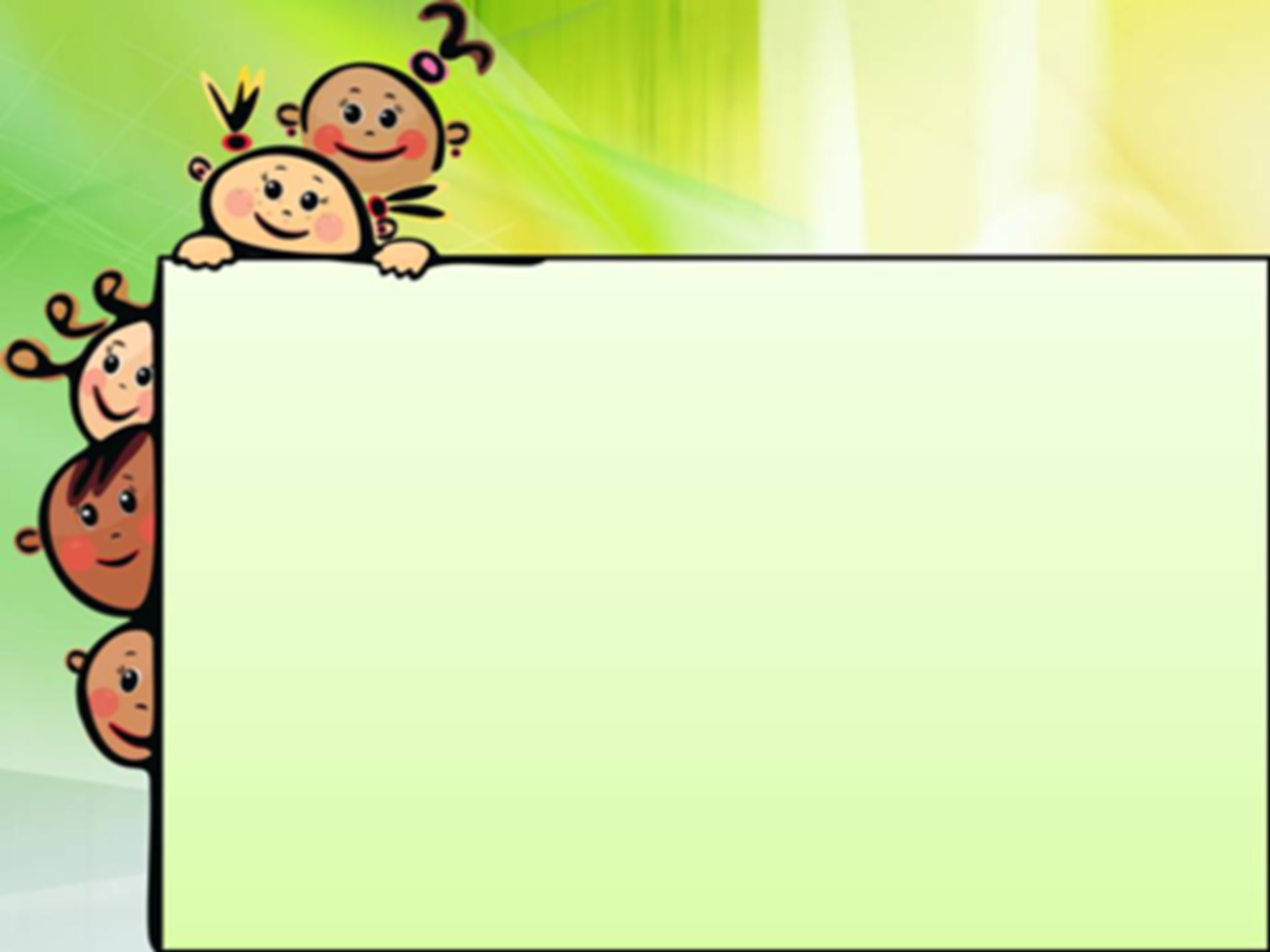 Наши добрые дела в 2016 году
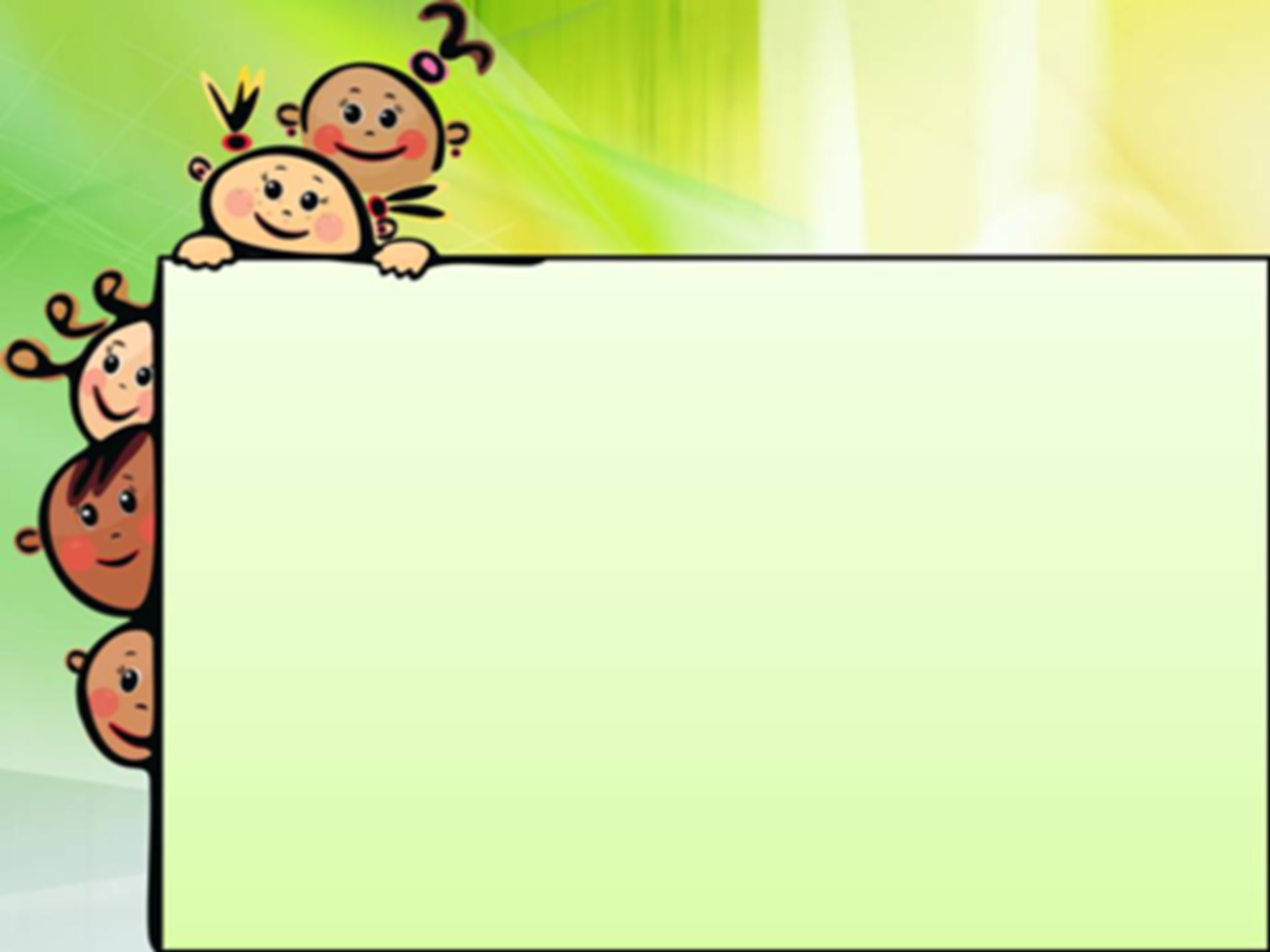 Апрель 2016г. -Уборка воинского кладбищаприняли участие 15 волонтеров колледжа
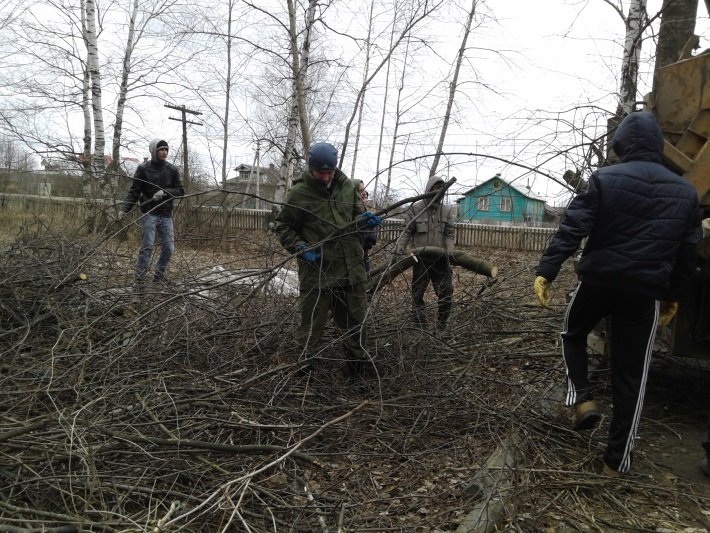 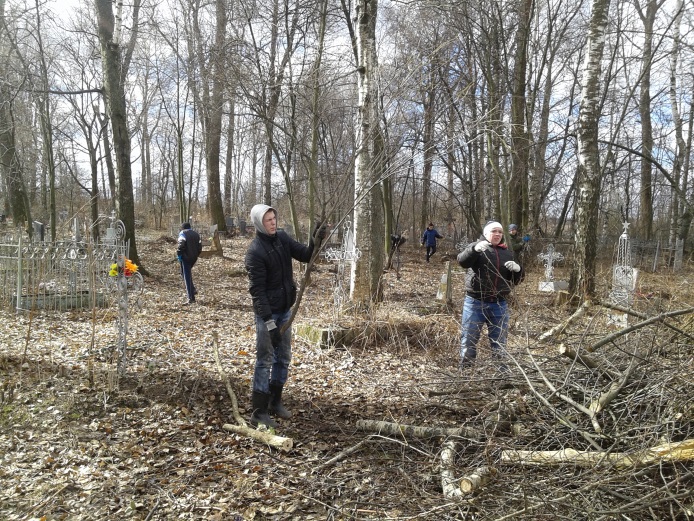 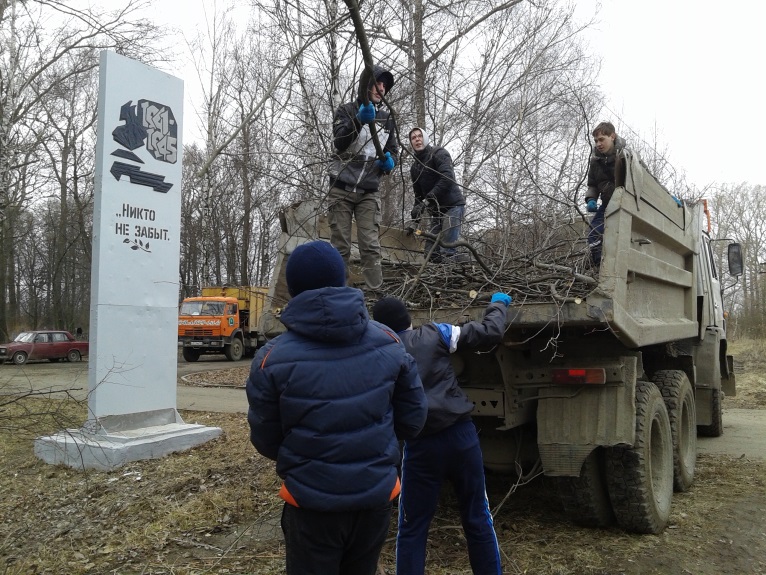 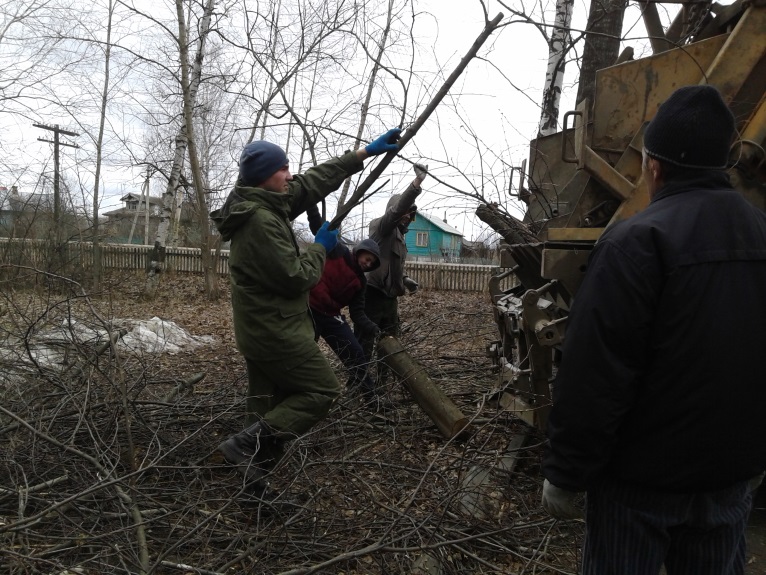 Апрель-май 2016г. - Городская акция «Большая уборка в родном городе»приняли участие  150 студентов и преподавателей колледжа
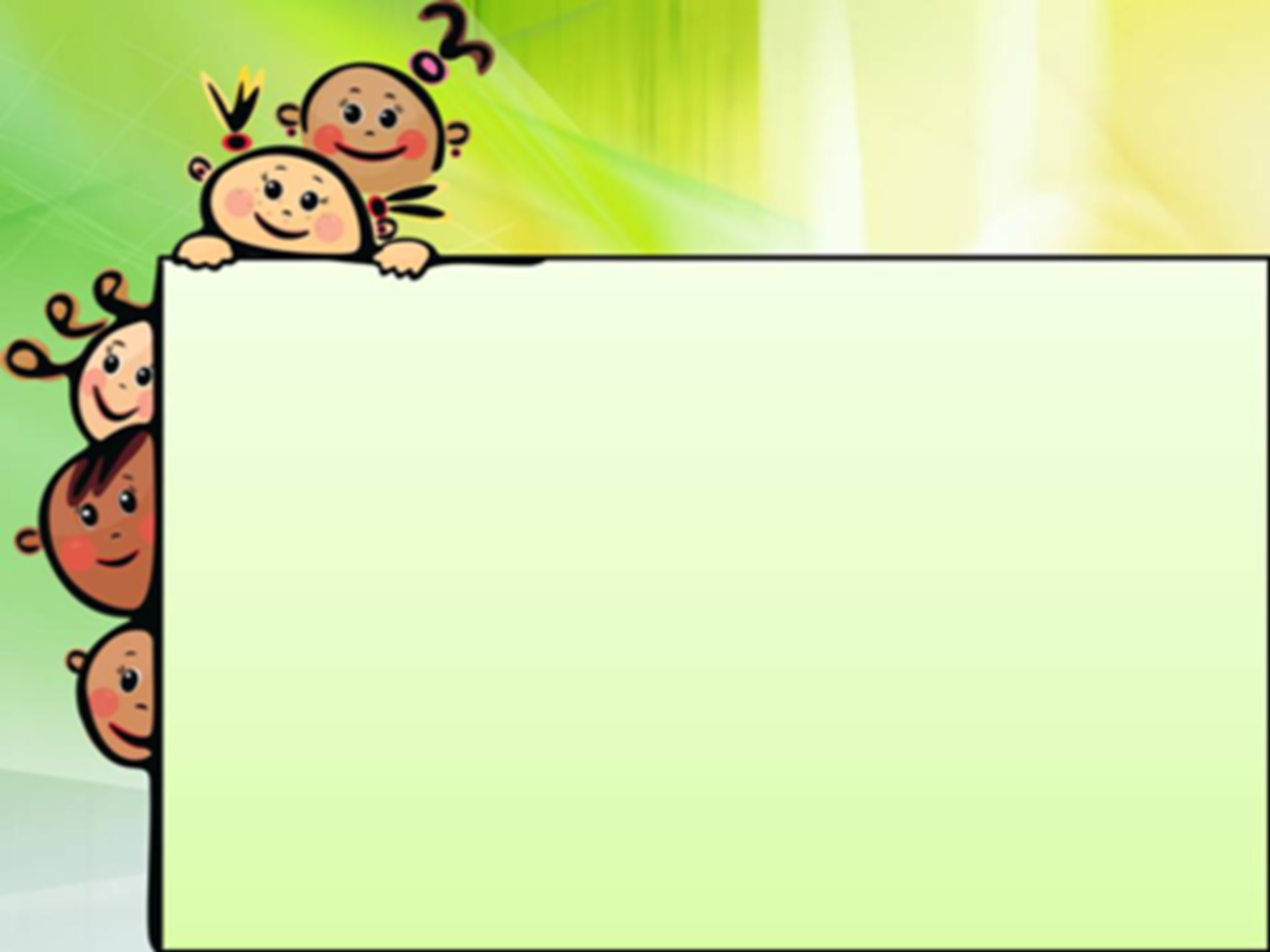 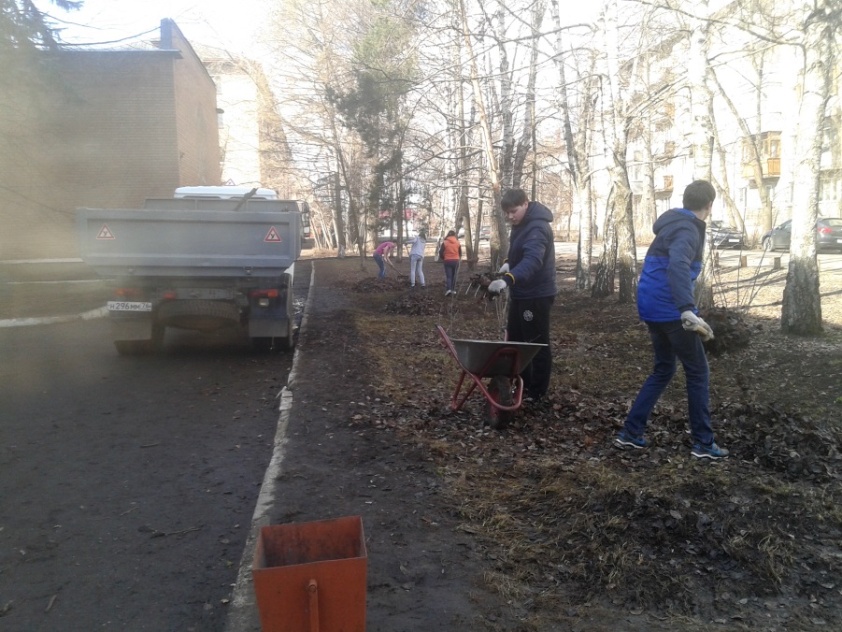 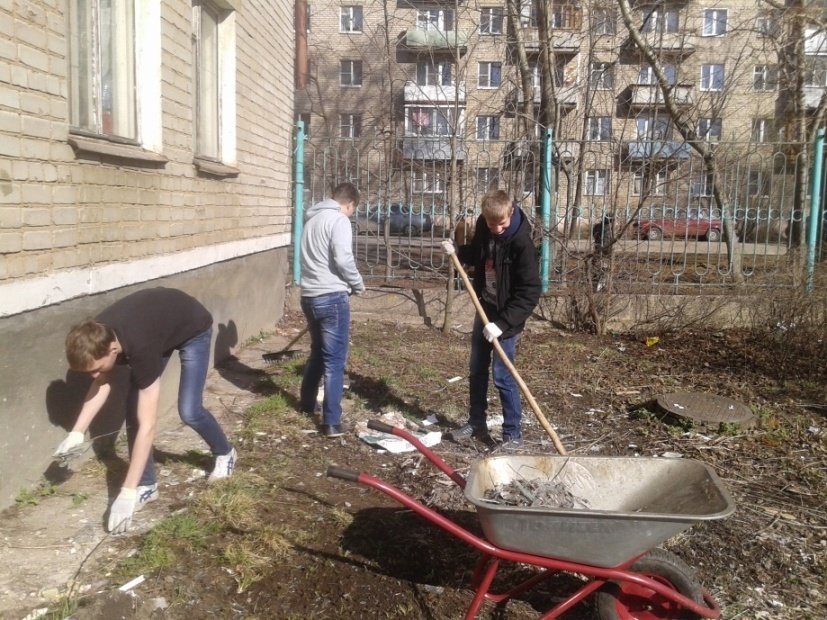 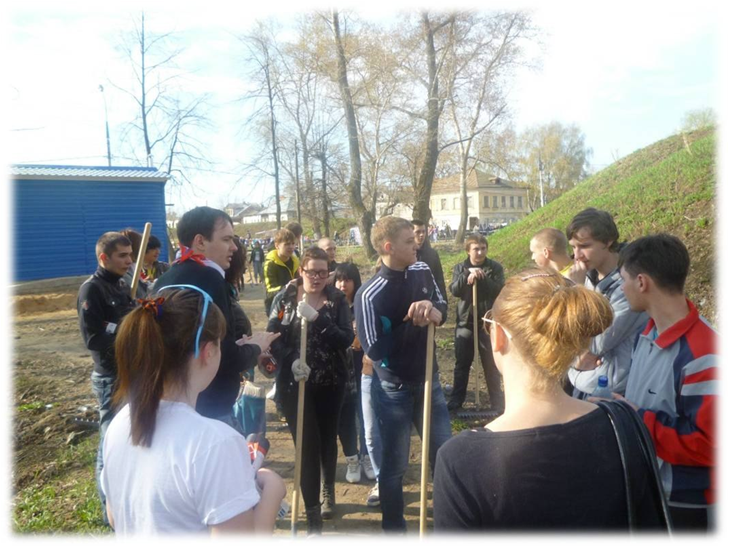 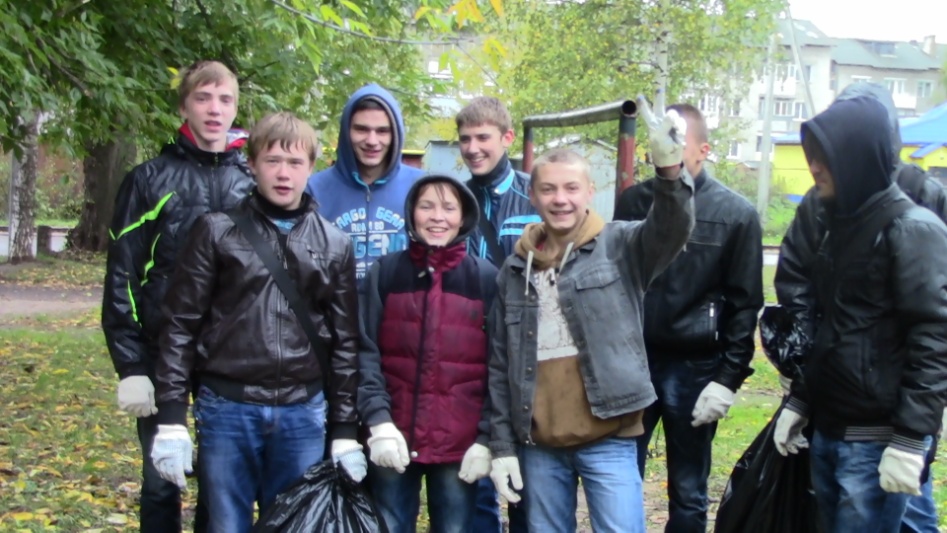 Май 2016 г. - Всероссийская акция «Сирень Победы»приняли участие около 40 студентов и преподавателей колледжа
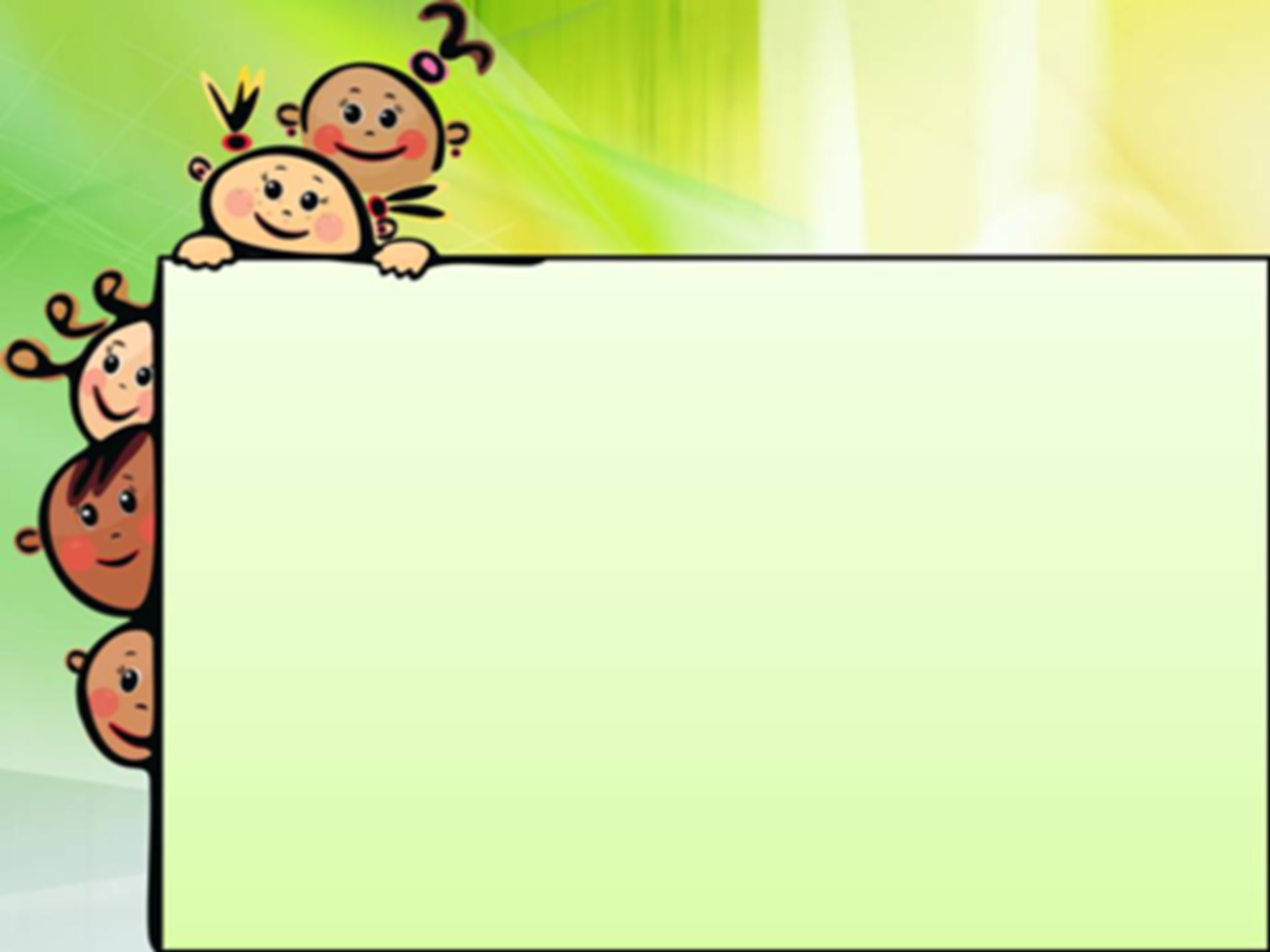 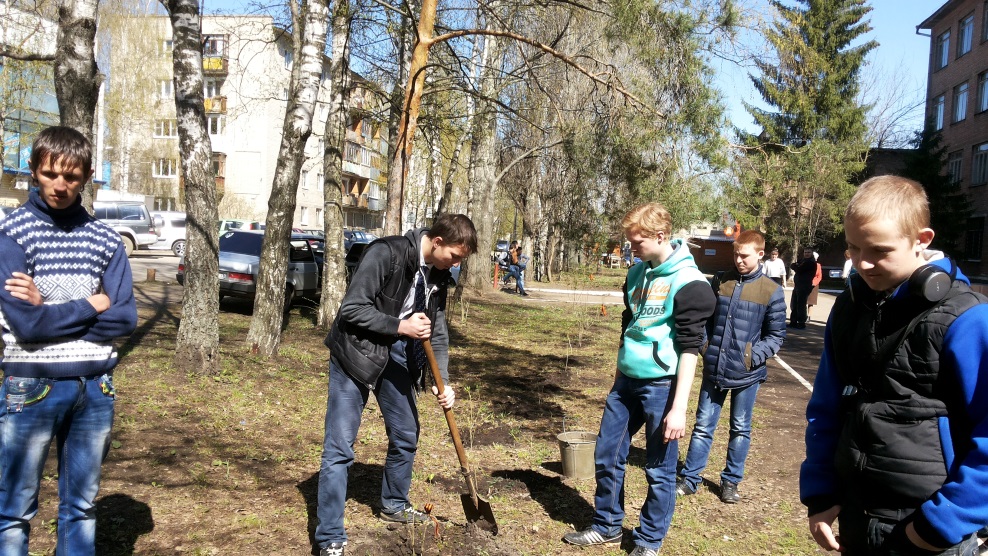 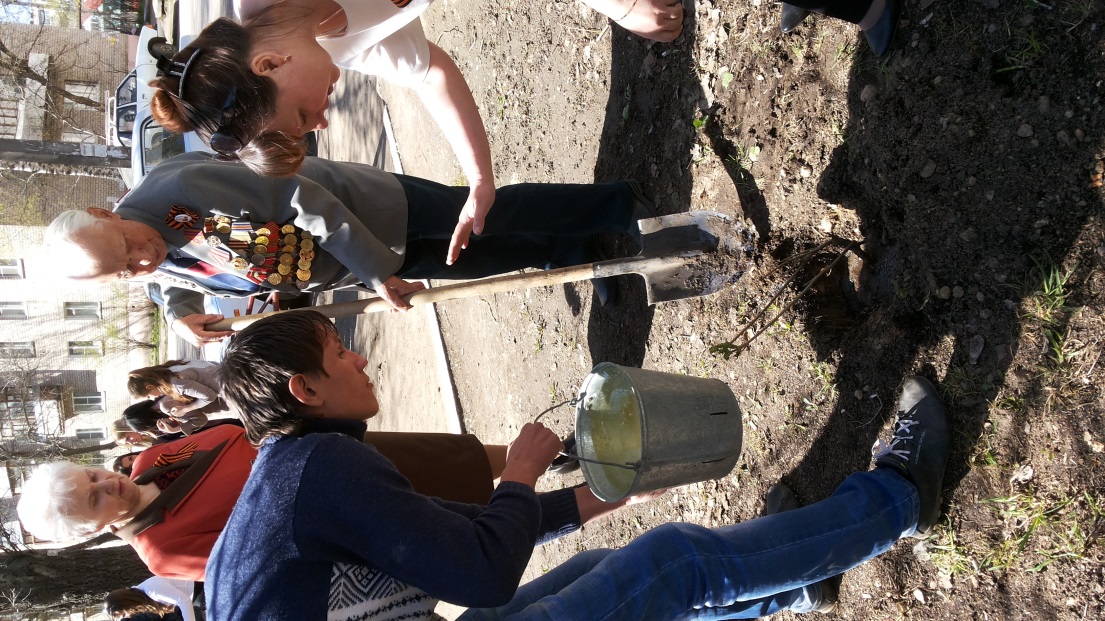 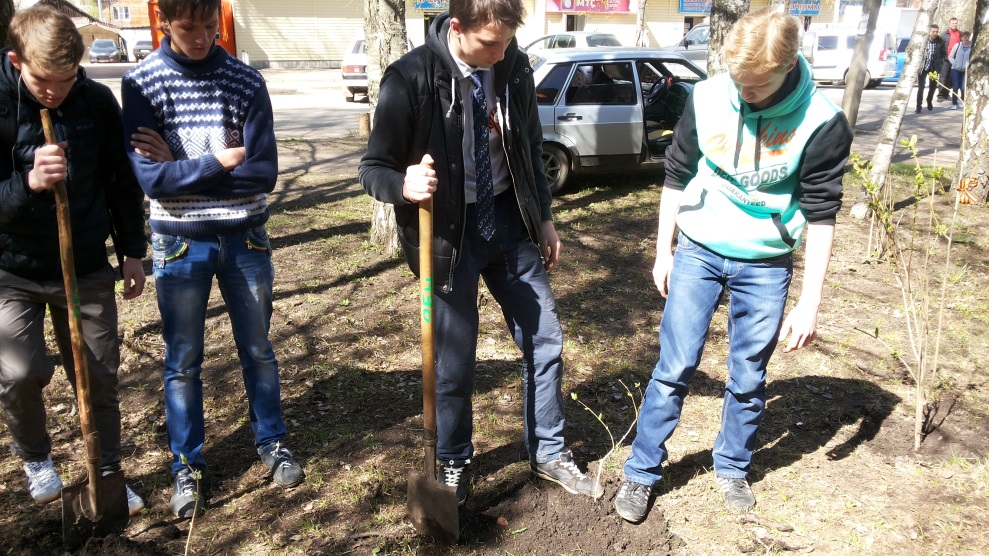 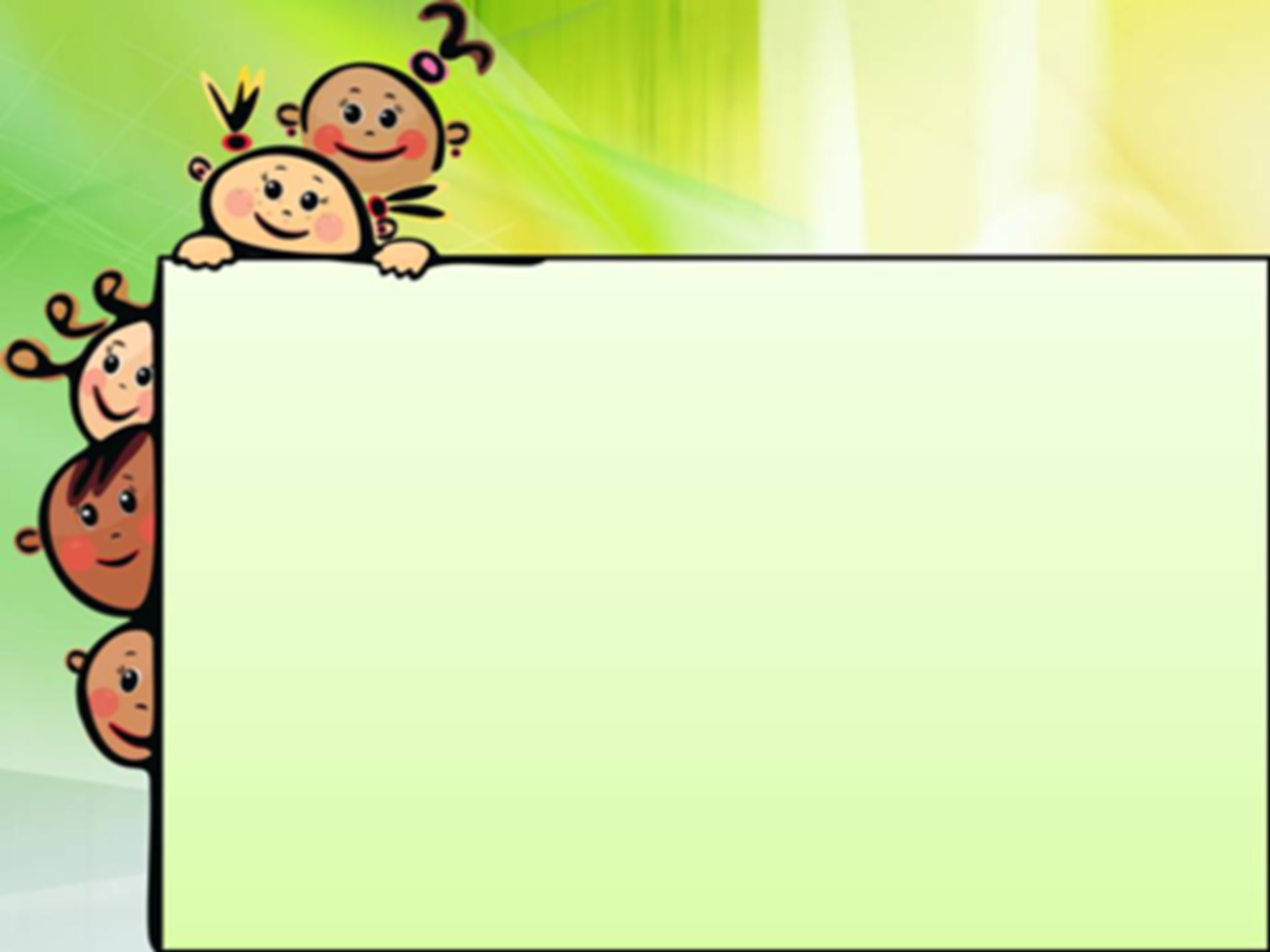 Май 2016г. -Всероссийская акция «Вахта памяти» приняли участие 10 волонтеров колледжа
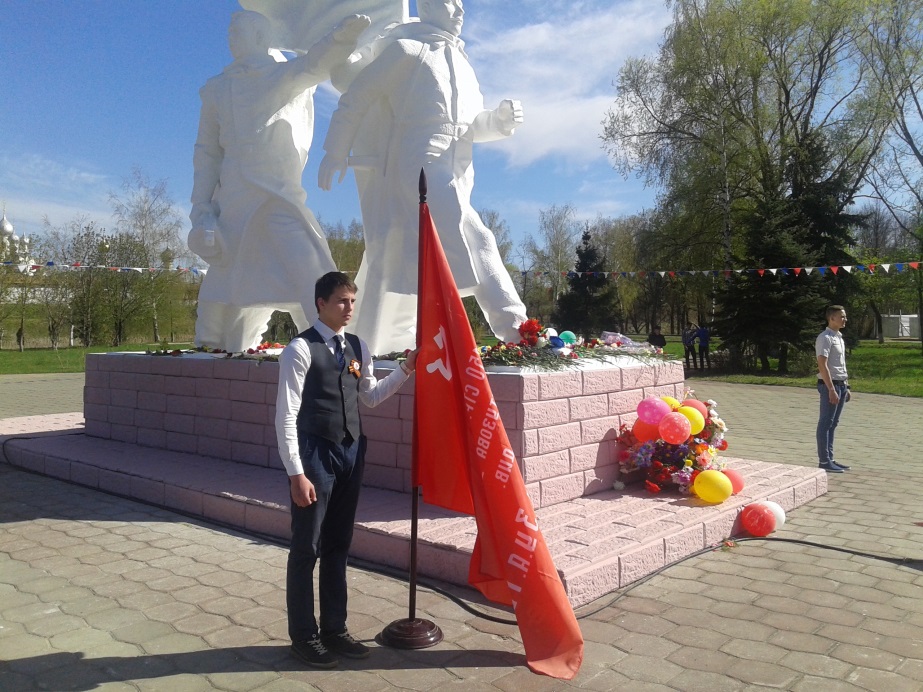 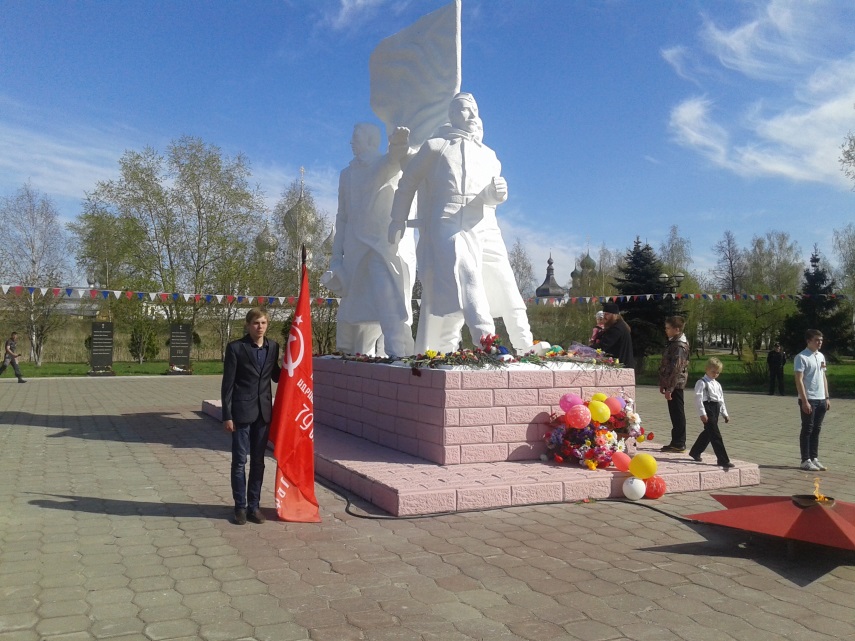 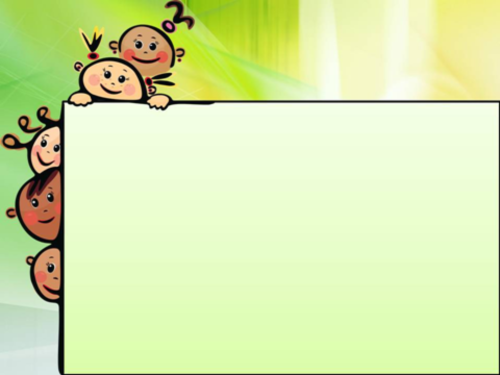 Май 2016 г. -Уборка набережной озера Нероприняли участие 20 волонтеров колледжа
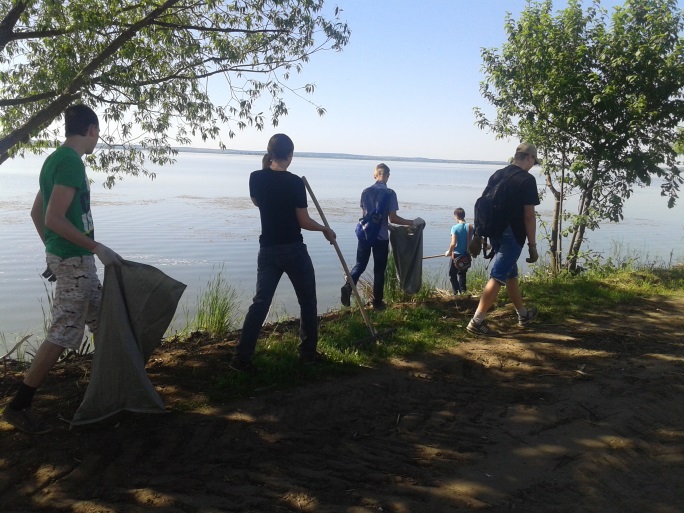 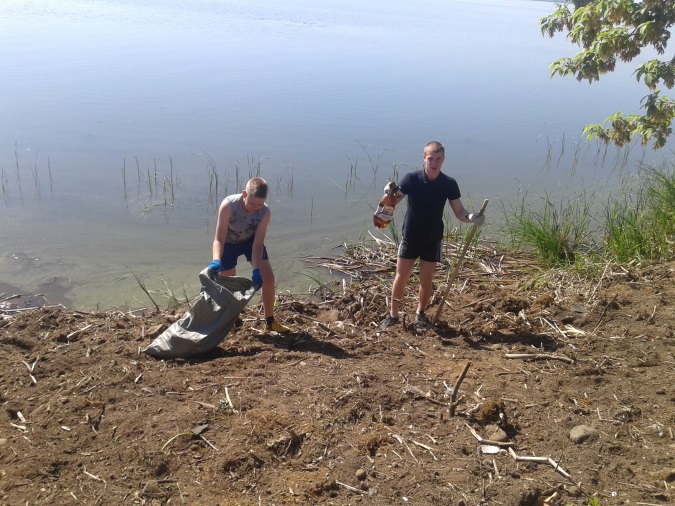 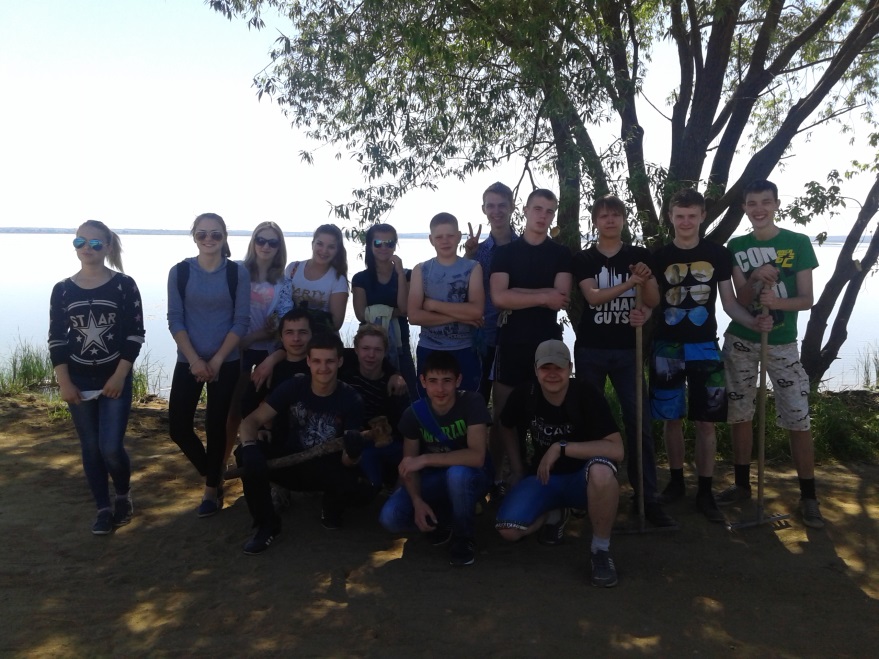 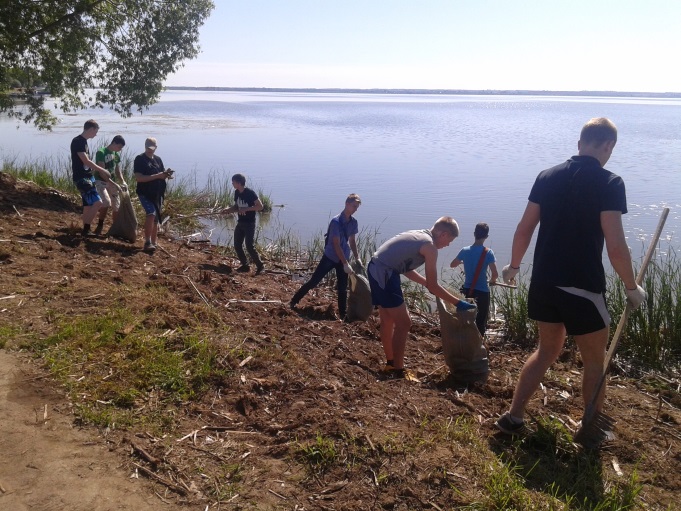 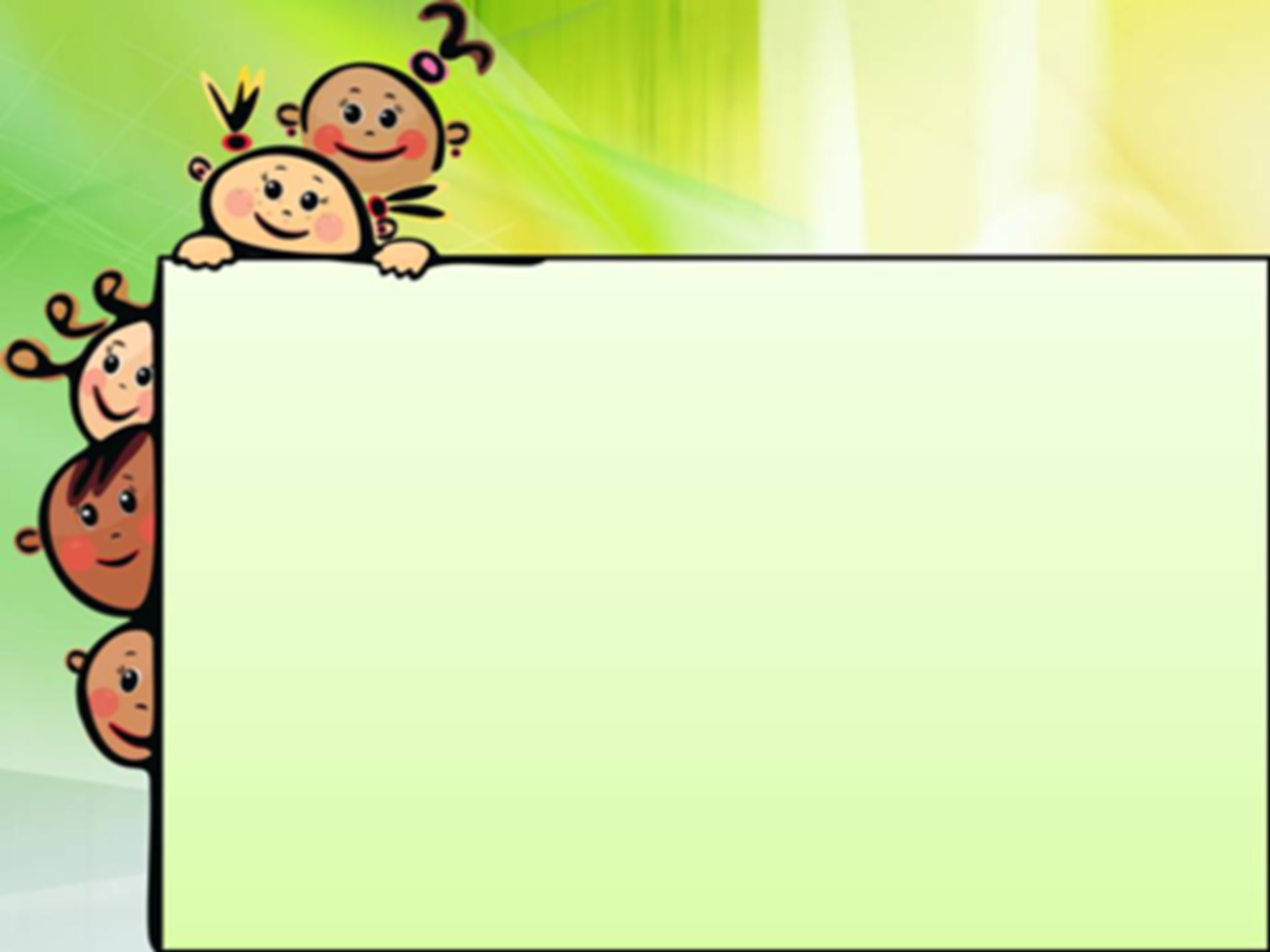 Май 2016 г. - Помощь при проведении всероссийских соревнований по ориентированию «Российский азимут-2016» приняли участие 20 волонтеров колледжа
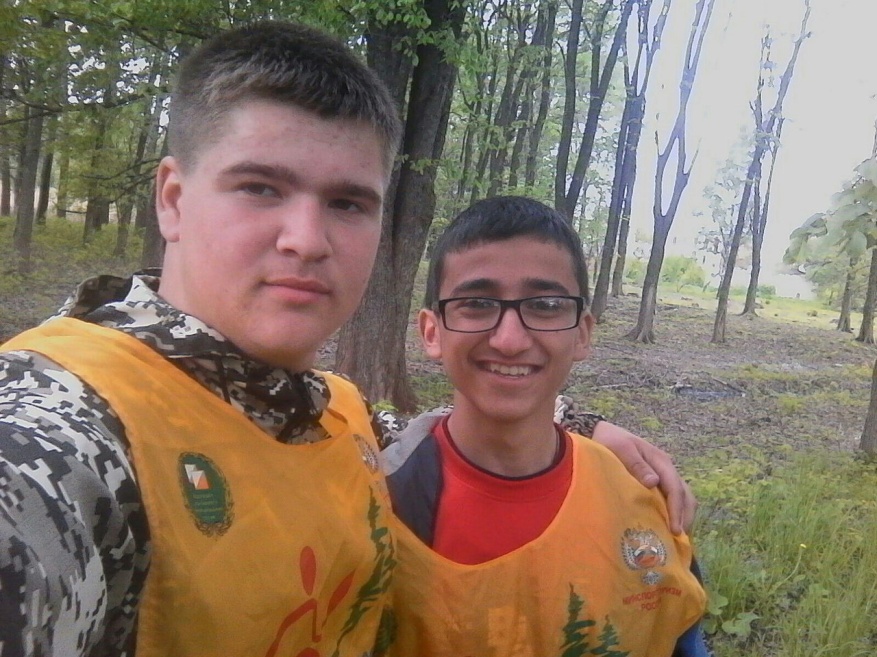 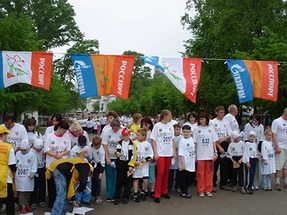 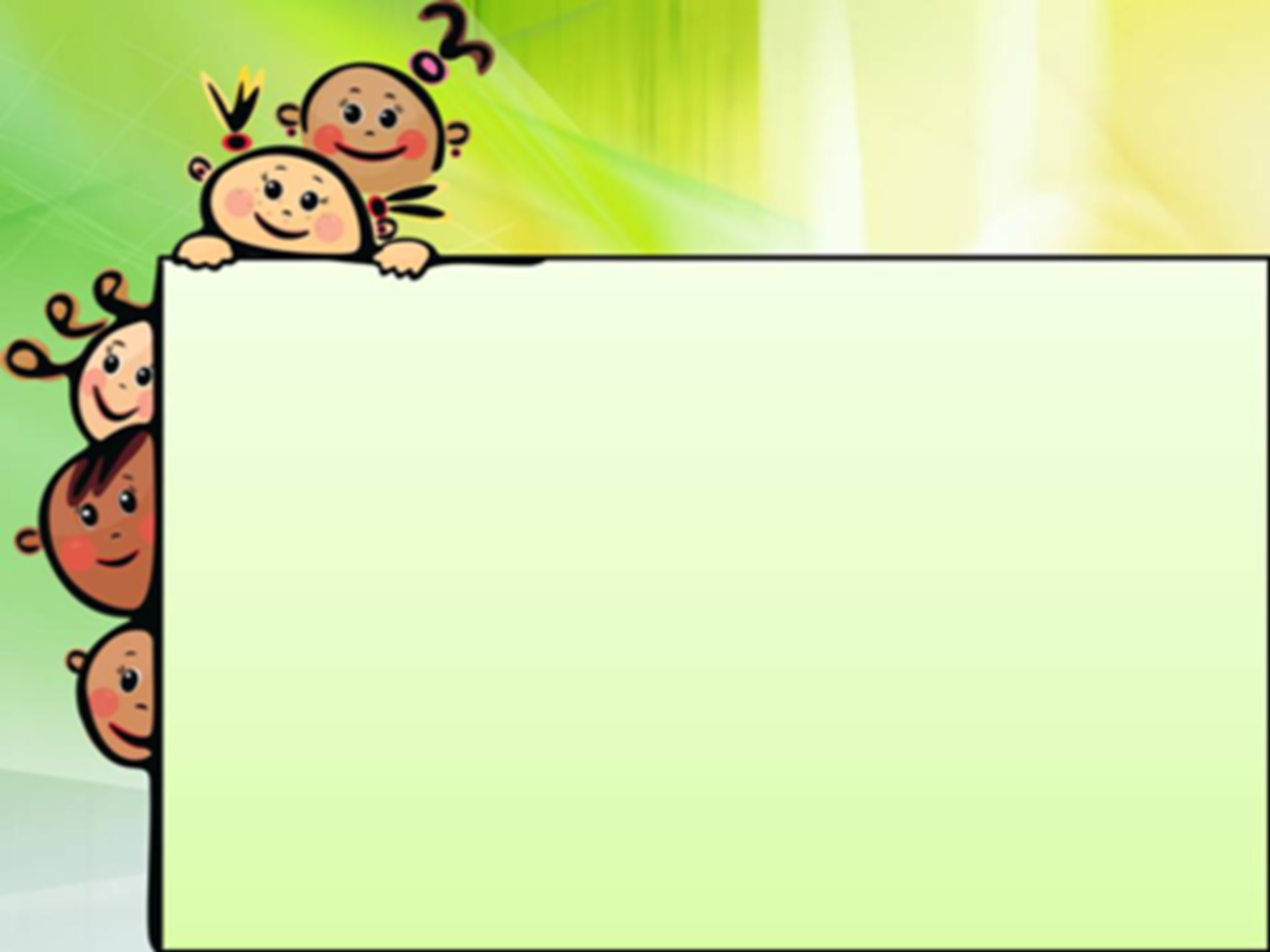 Июнь 2016г. -Помощь при проведении районного летнего туристического слета для школьниковприняли участие 20 волонтеров колледжа
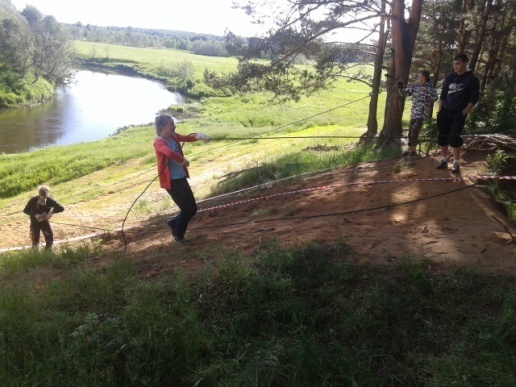 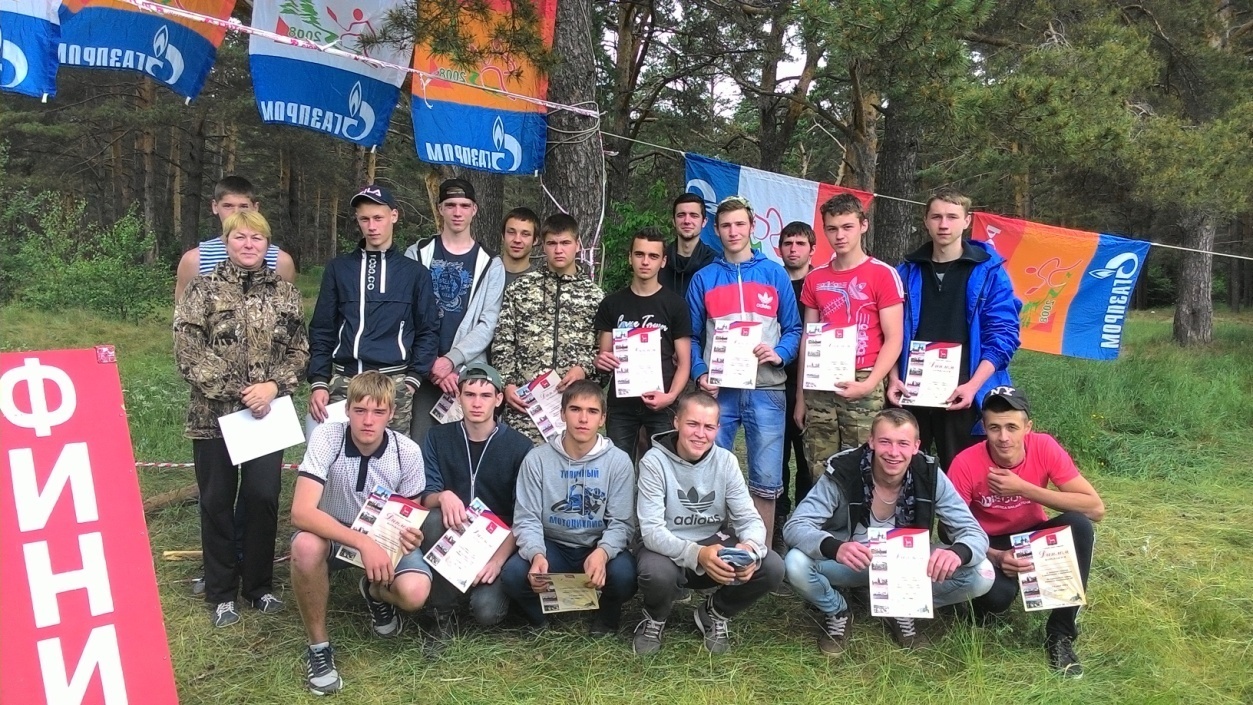 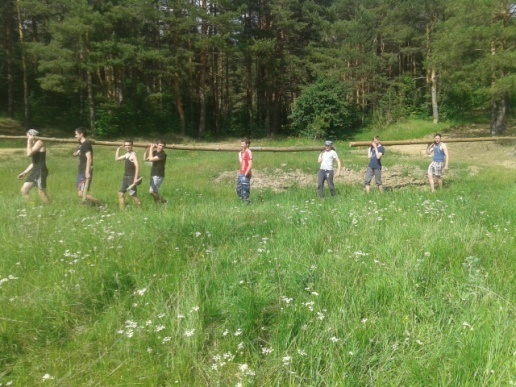 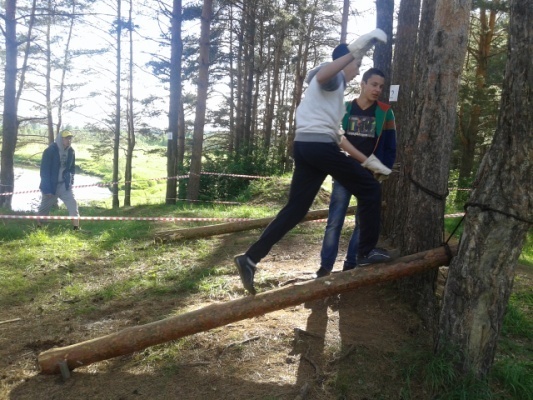 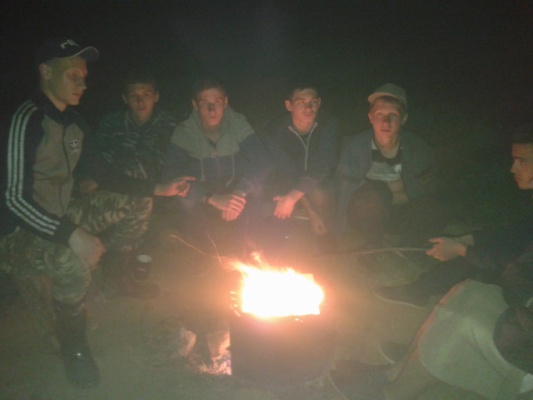 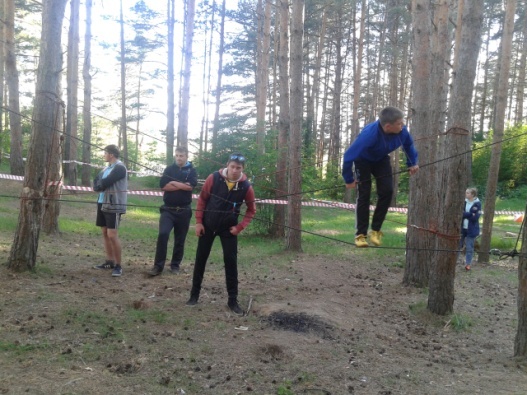 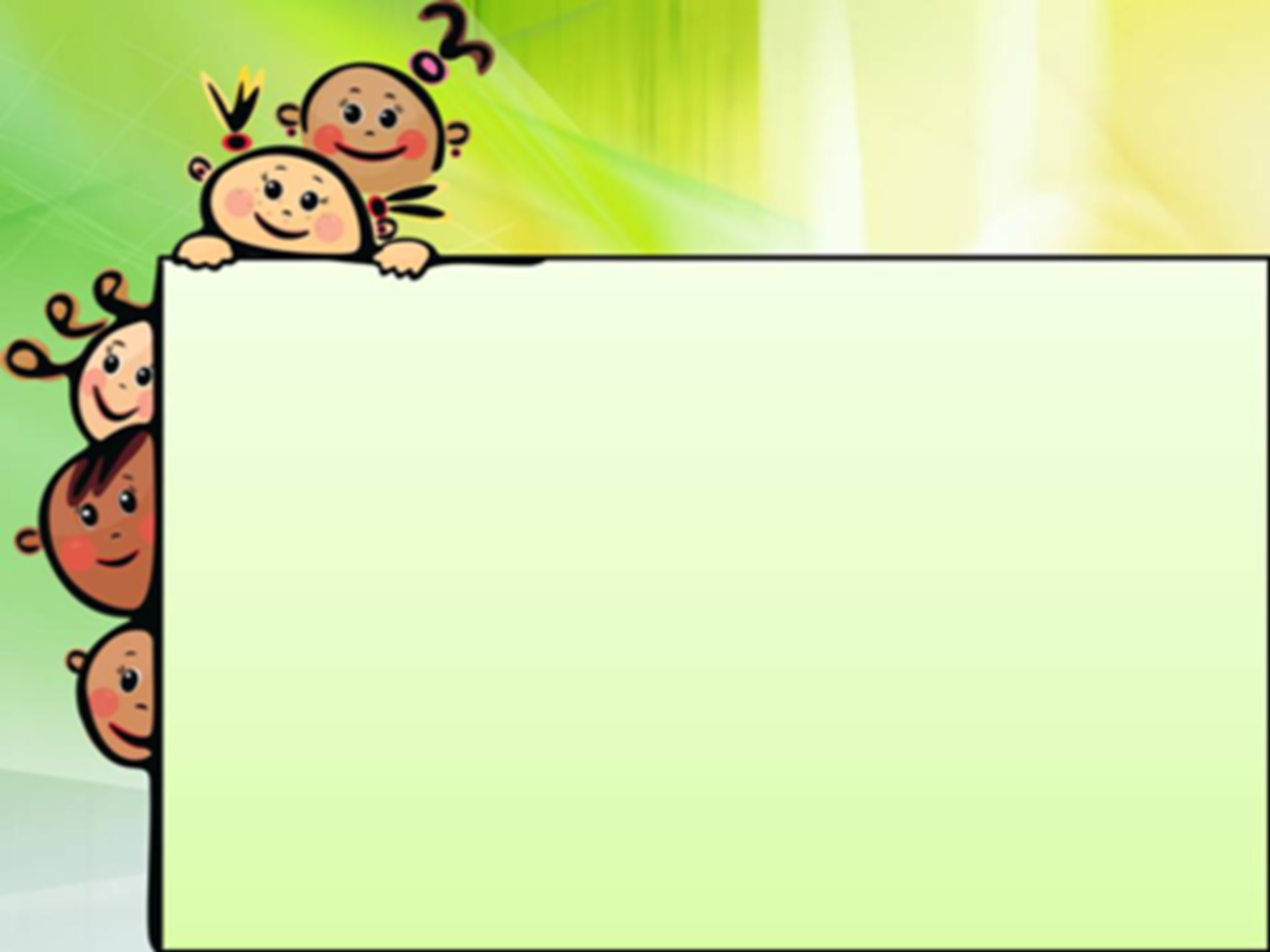 сентябрь 2016 Полумарафон «Ростов Великий»приняли участие 42 волонтера колледжа
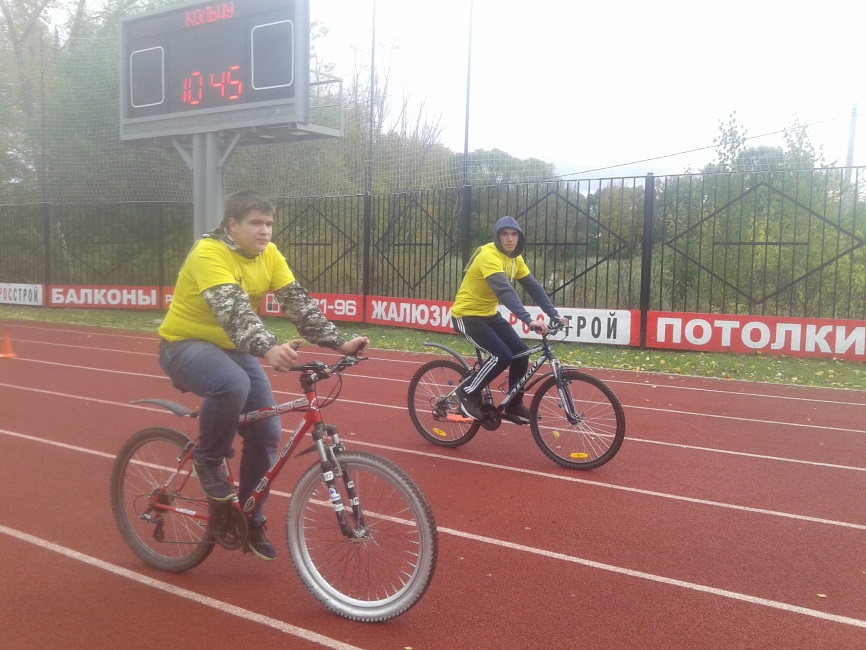 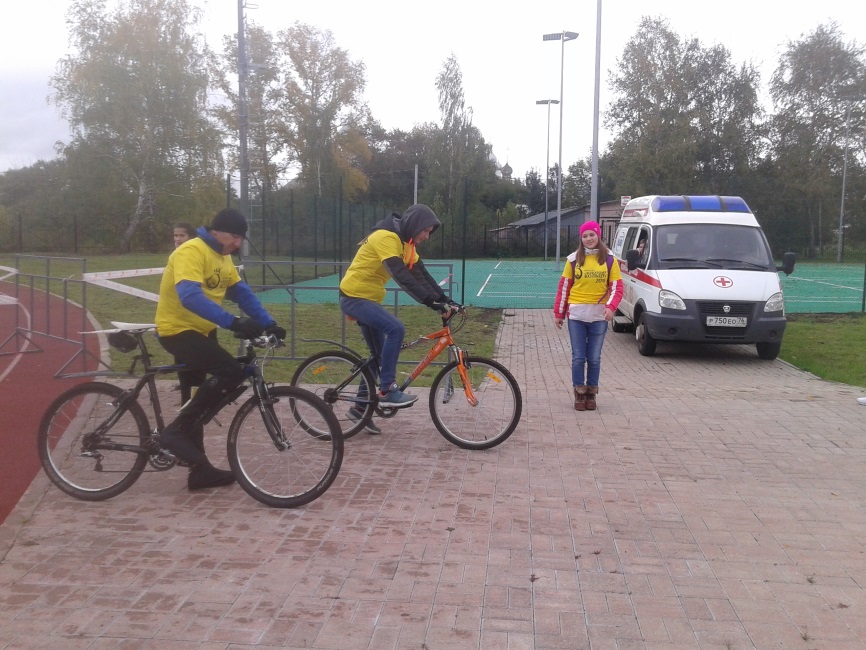 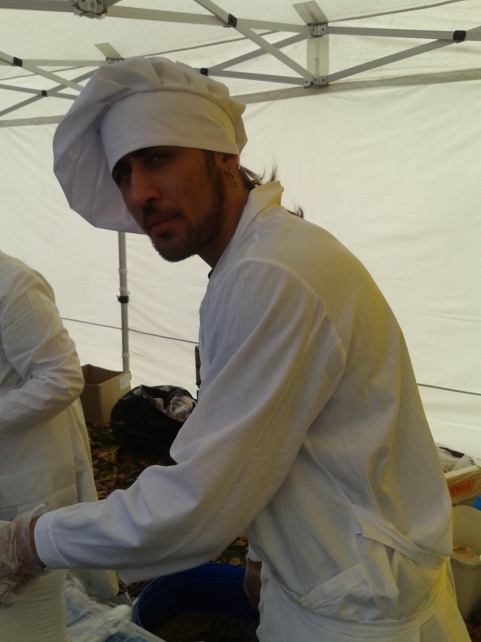 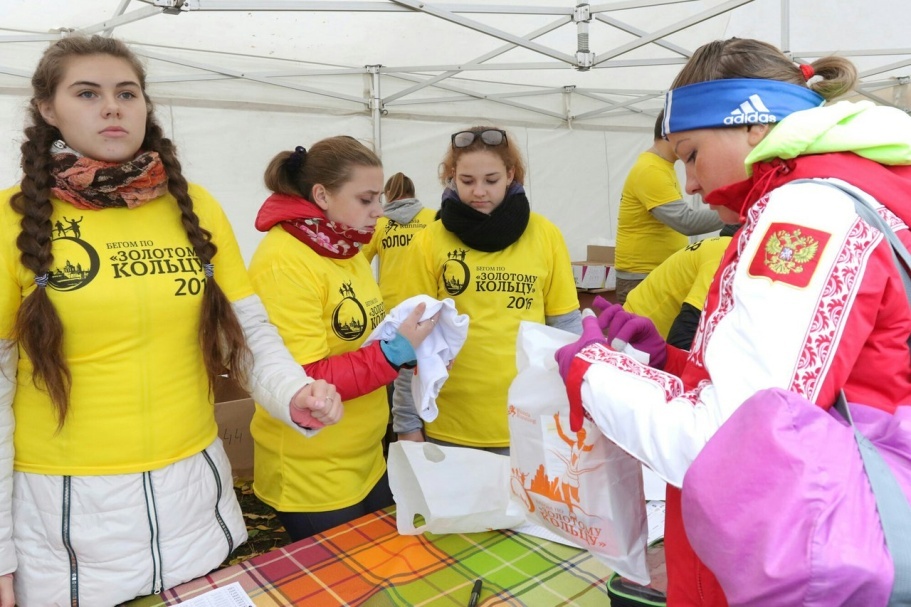 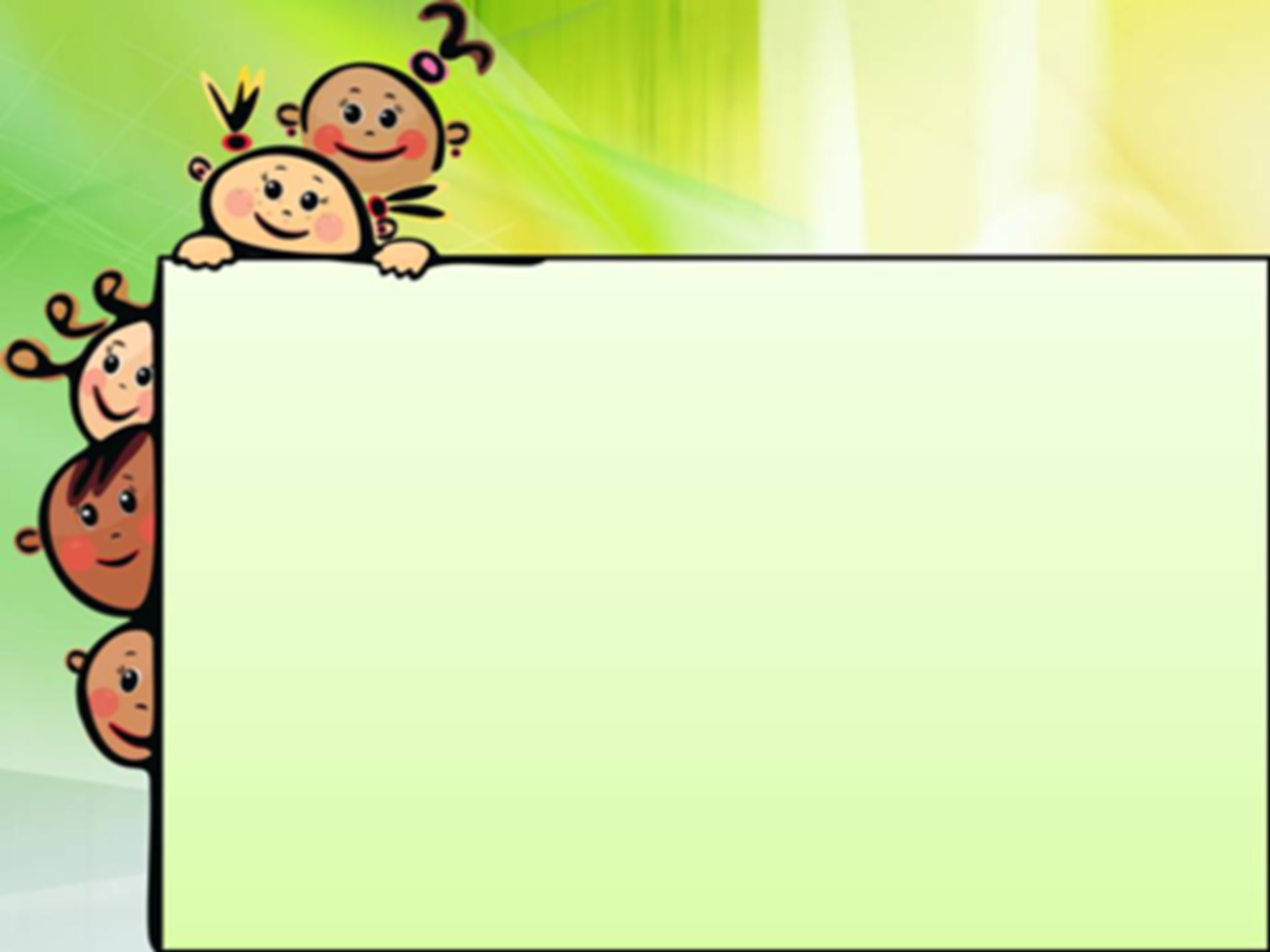 Октябрь 2016г. -Помощь в уборке капусты на полях ООО «Киргистан»приняли участие 100 студентов колледжа
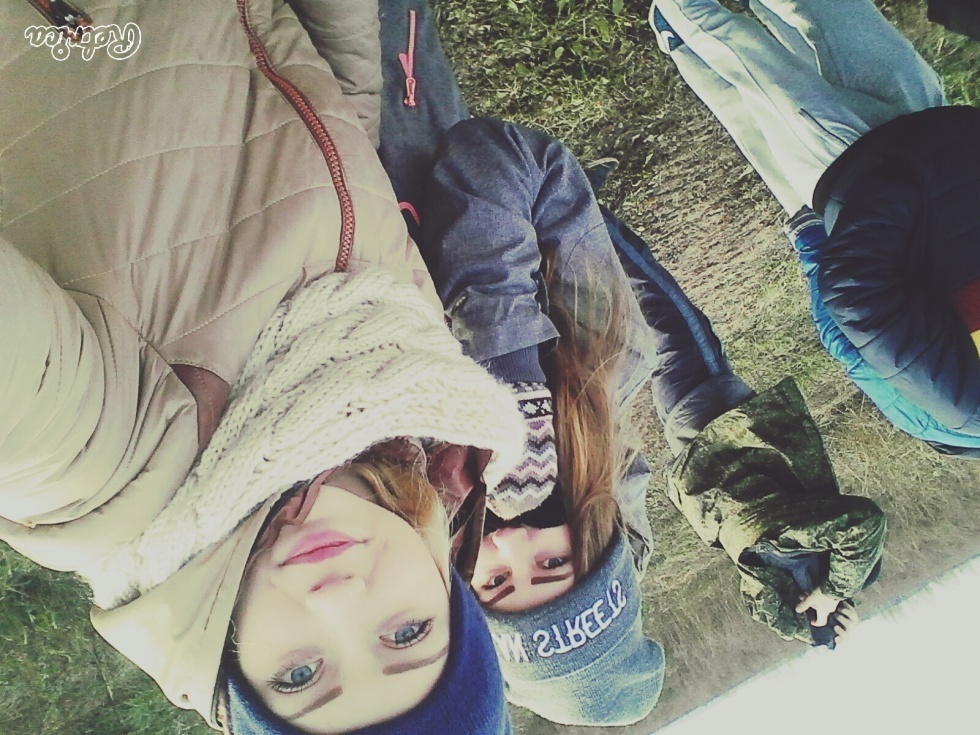 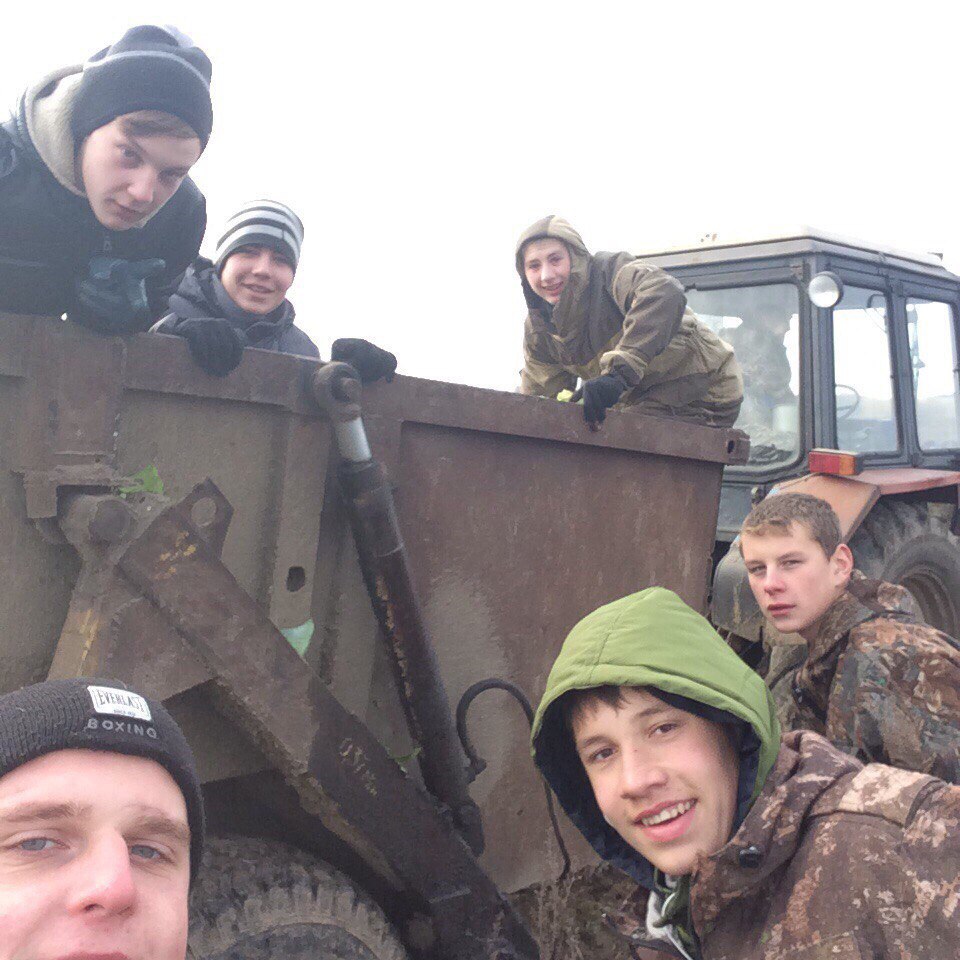 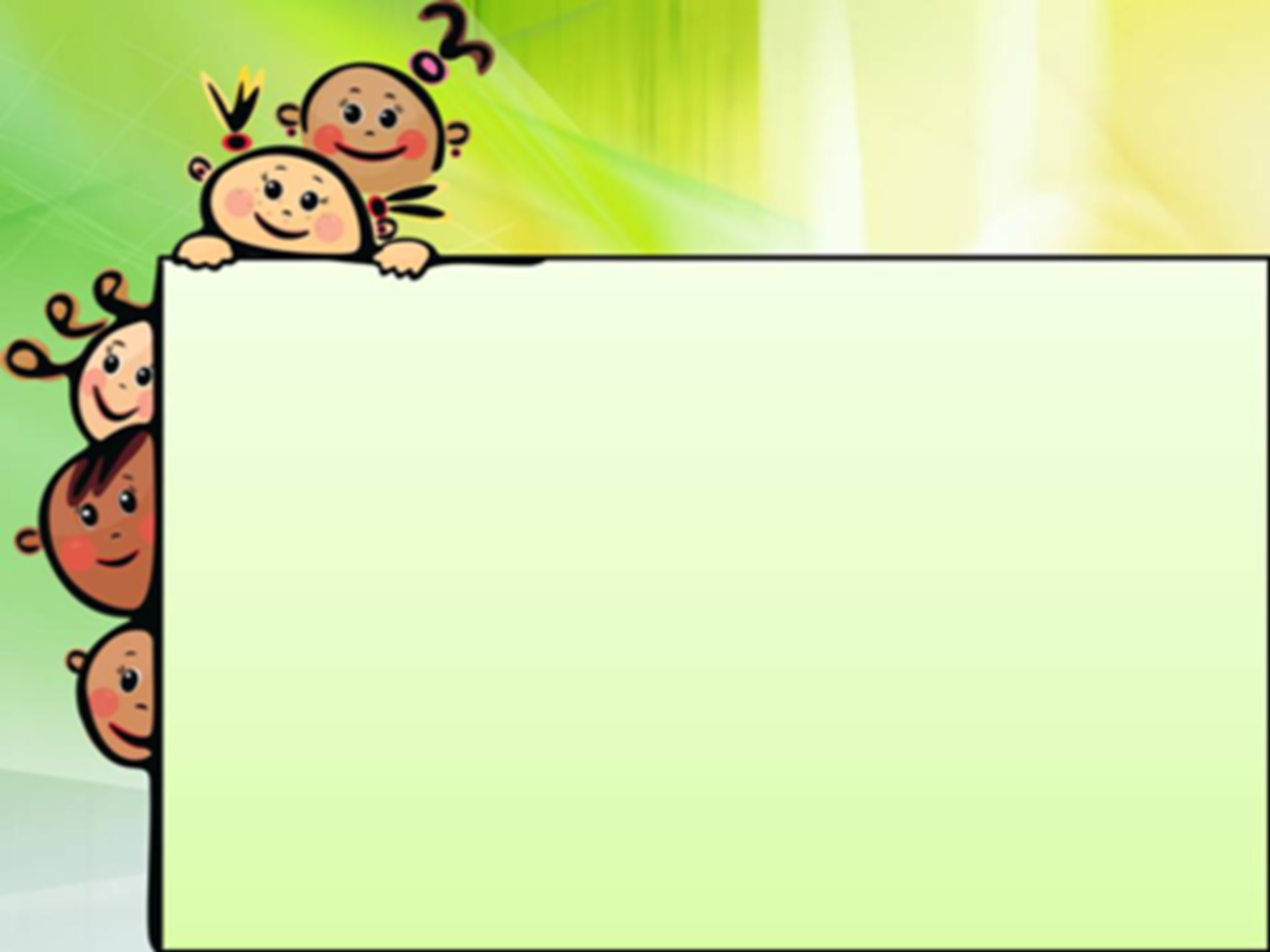 Ноябрь 2016 г. - Участие в городской акции «Свеча единства»приняли участие 60 студентов колледжа
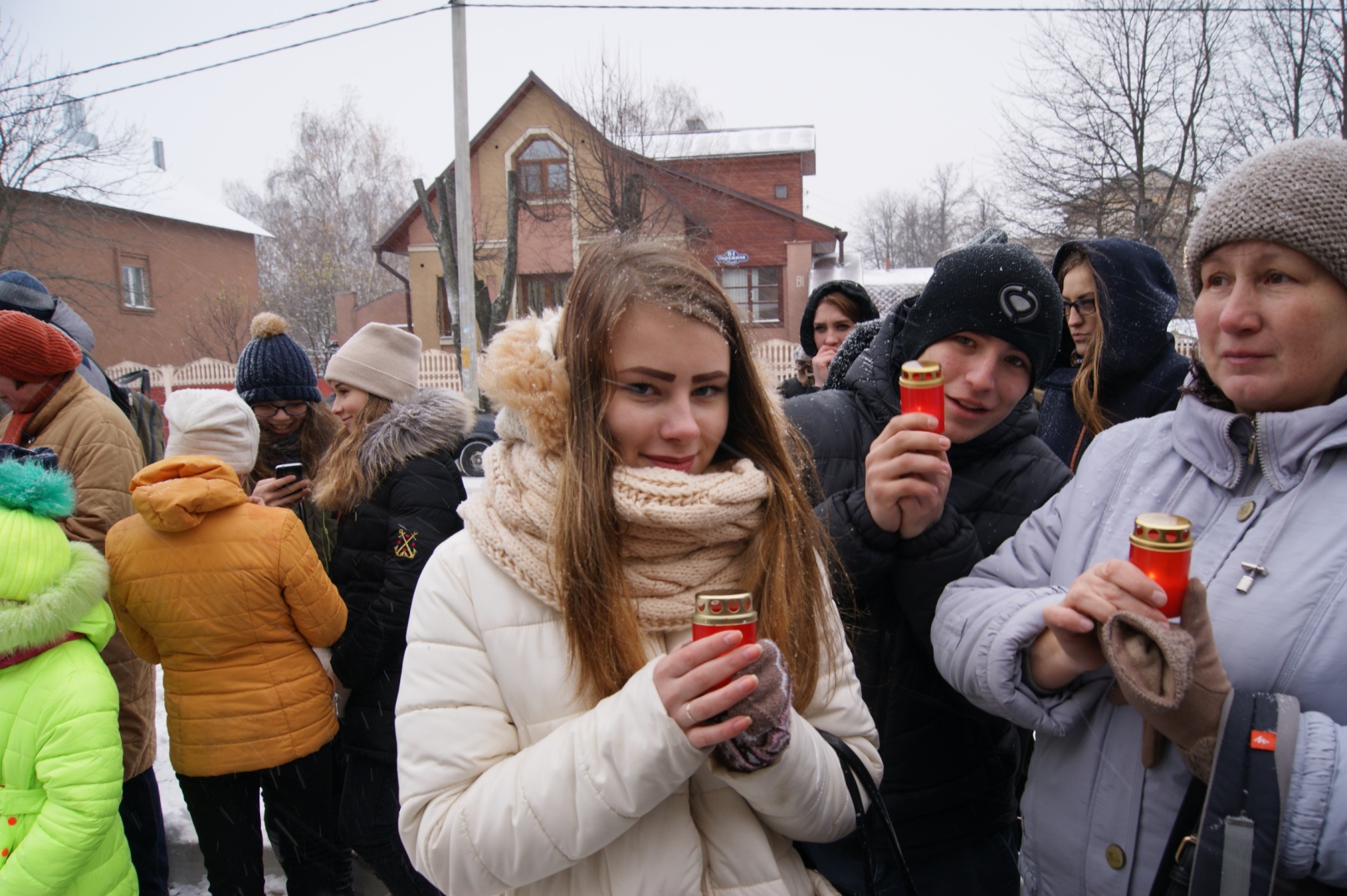 Ноябрь 2016 г. -Помощь в проведении Дней здоровья для школ городаприняли участие 20 волонтеров колледжа
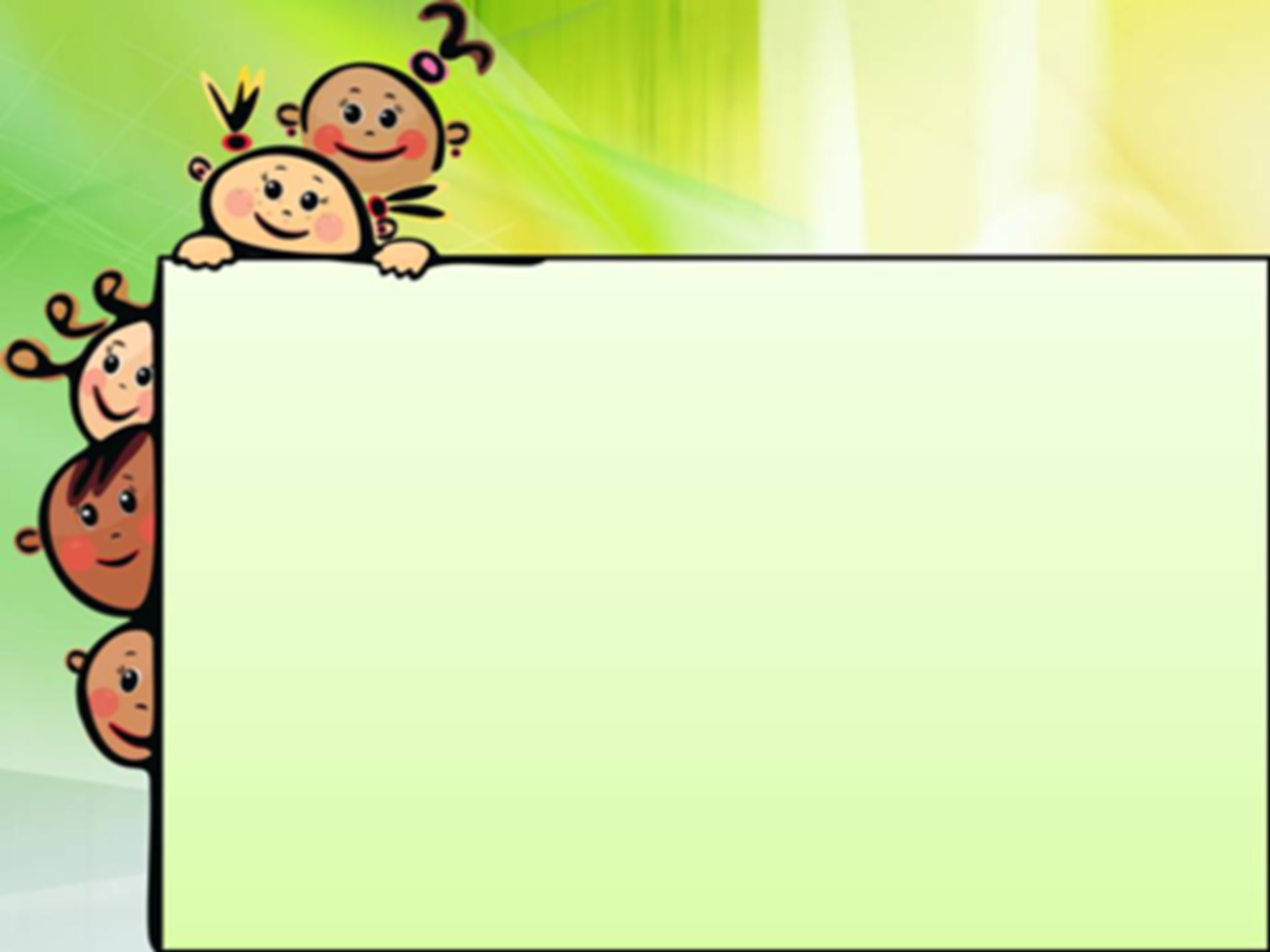 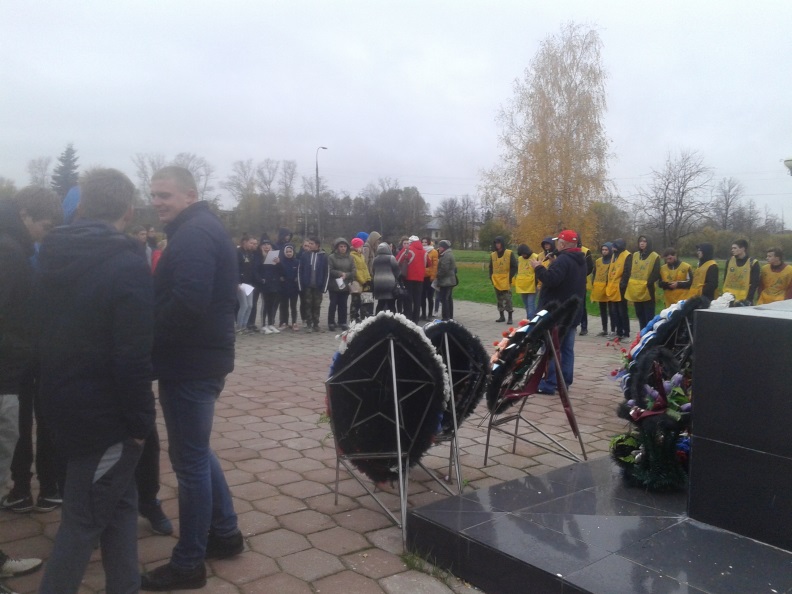 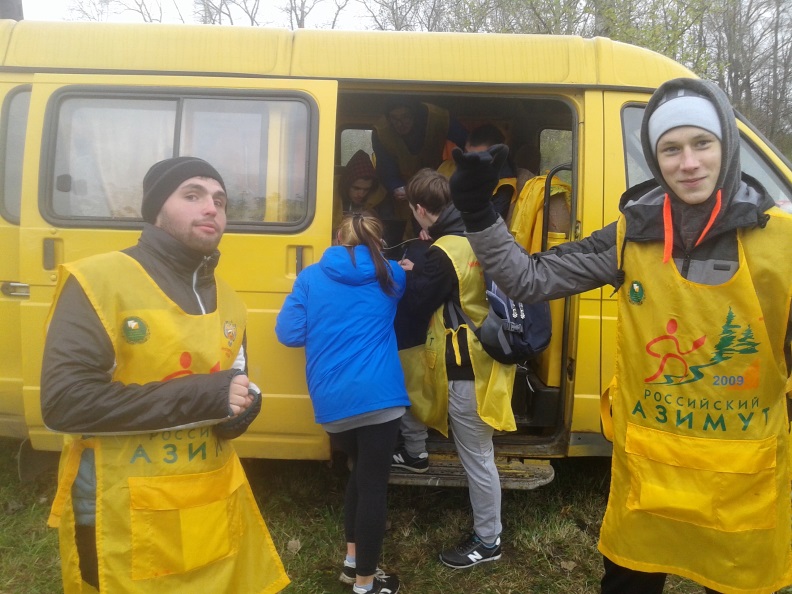 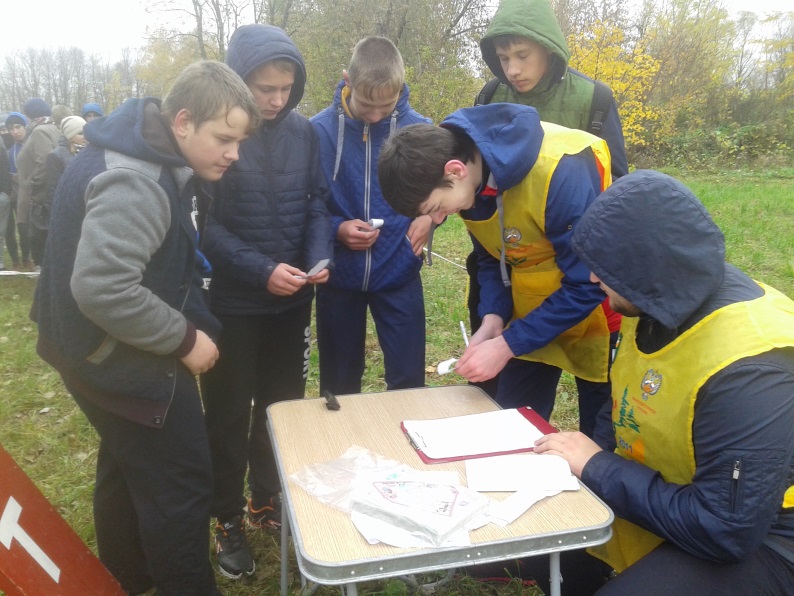 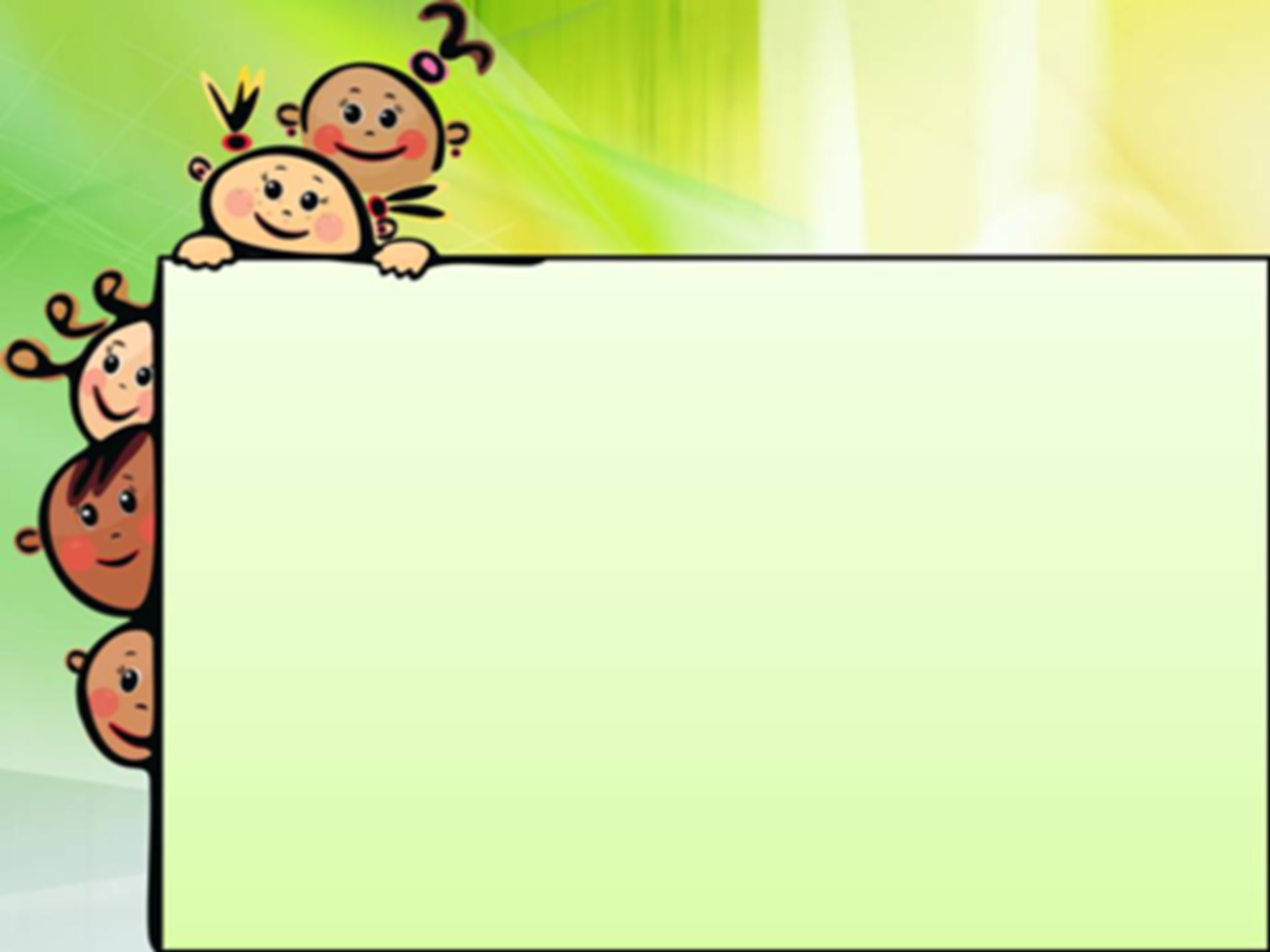 Приятно, когда тебе говорят «Спасибо!»
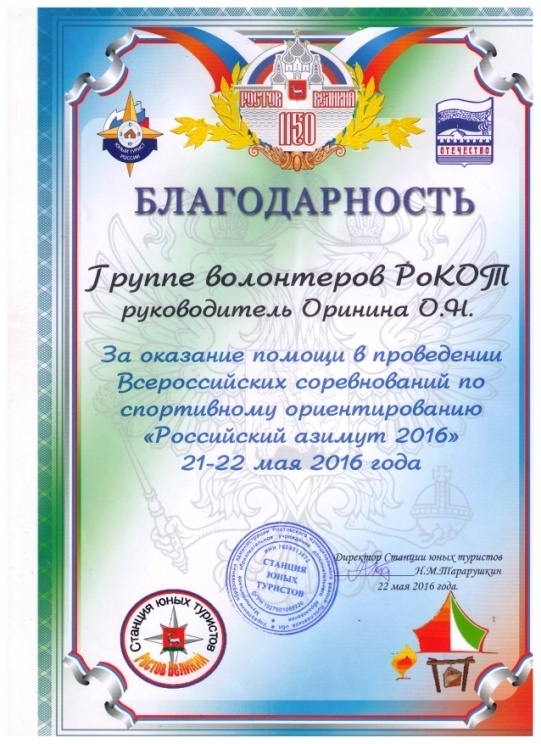 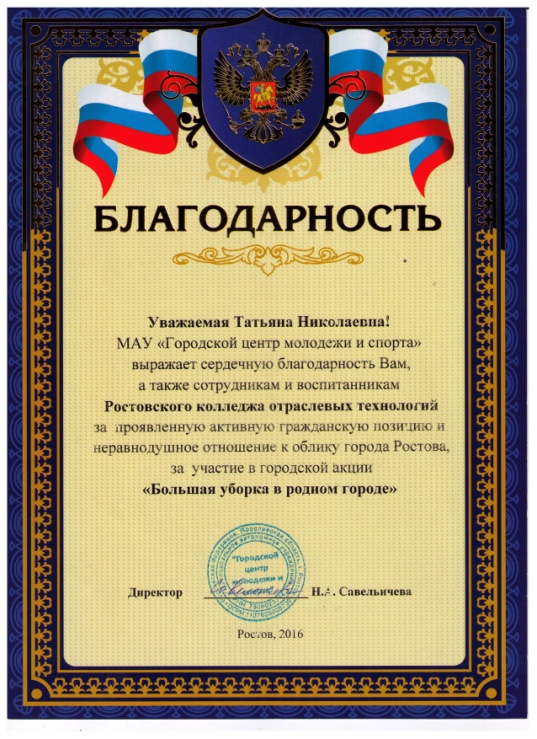 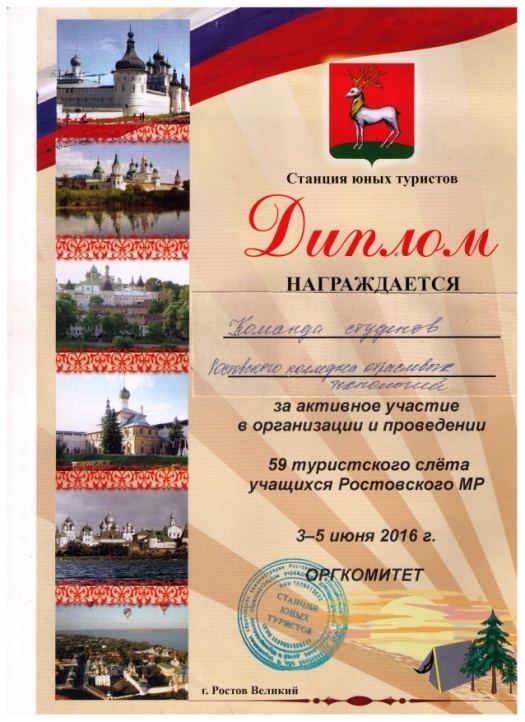 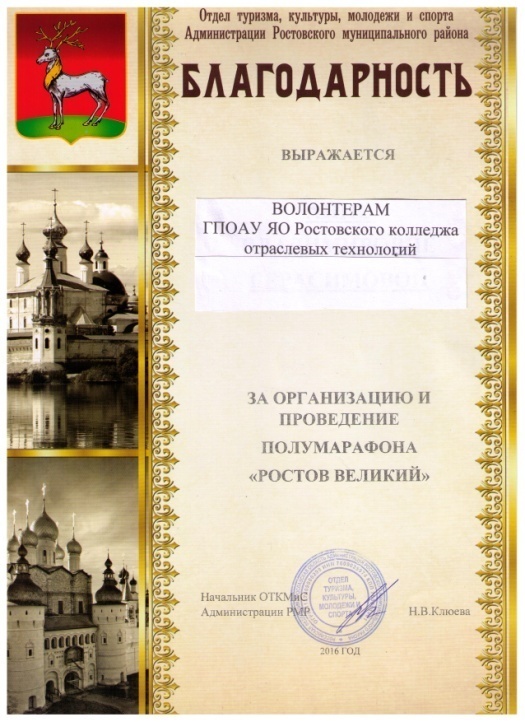